National
ARBOR
DAY
HOW TO USE THIS PRESENTATION
Google Slides
PowerPoint
Canva
Click on the "Google Slides" button below this presentation preview. Make sure to sign in to your Google account. Click on "Make a copy." Start editing your presentation.
Alternative: Click on the "Share" button on the top right corner in Canva and click on "More" at the bottom of the menu. Enter "Google Drive" in the search bar and click on the GDrive icon to add this design as a Google slide in your GDrive.
Click on the "PowerPoint" button below this presentation preview. Start editing your presentation.
Alternative: From Canva template file, Click on the "Share" button on the top right corner in Canva and click on "More" at the bottom of the menu. Enter "PowerPoint" in the search bar and click on the PowerPoint icon to download.
Click on the "Canva" button under this presentation preview. Start editing your presentation. You need to sign in to your Canva account.
TABLE OF CONTENTS
01
02
03
Add Agenda Here
Add Agenda Here
Add Agenda Here
04
05
06
Add Agenda Here
Add Agenda Here
Add Agenda Here
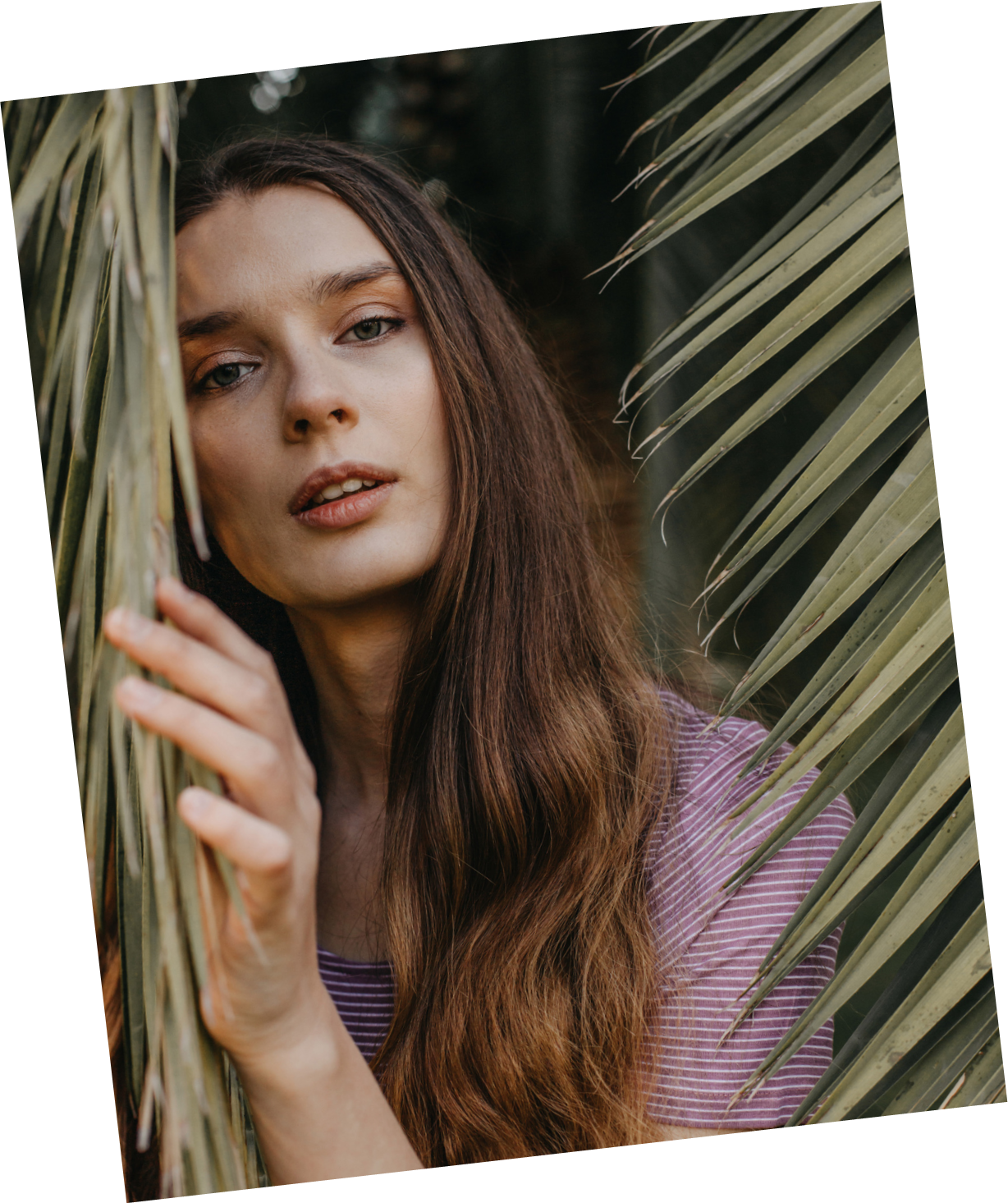 HELLO
THERE!
Lorem ipsum dolor sit amet, consectetur adipiscing elit, sed do eiusmod tempor incididunt ut labore et dolore magna aliqua.
WHAT IS ARBOR DAY?
Arbor Day is a holiday dedicated to the planting, care, and appreciation of trees. The word "arbor" is Latin for tree. The celebration usually involves tree planting events, educational programs about the importance of trees, and various environmental activities. The date of Arbor Day varies depending on the region and country.
The idea behind Arbor Day is to promote environmental awareness and conservation efforts, recognizing the vital role that trees play in maintaining ecological balance. The holiday encourages individuals and communities to come together to plant trees, beautify public spaces, and learn about the benefits of trees in terms of providing oxygen, conserving soil, and supporting biodiversity.

Arbor Day has been celebrated in different forms around the world since the 19th century. The dates and specific activities associated with Arbor Day can vary, but the common theme is the promotion of tree planting and environmental stewardship. Many countries have designated a specific day or month for Arbor Day celebrations to emphasize the importance of trees in sustaining a healthy environment.
WRITE YOUR TOPIC
Main Point
Main Point
Main Point
Main Point
Elaborate on what you want to discuss.
Elaborate on what you want to discuss.
Elaborate on what you want to discuss.
Elaborate on what you want to discuss.
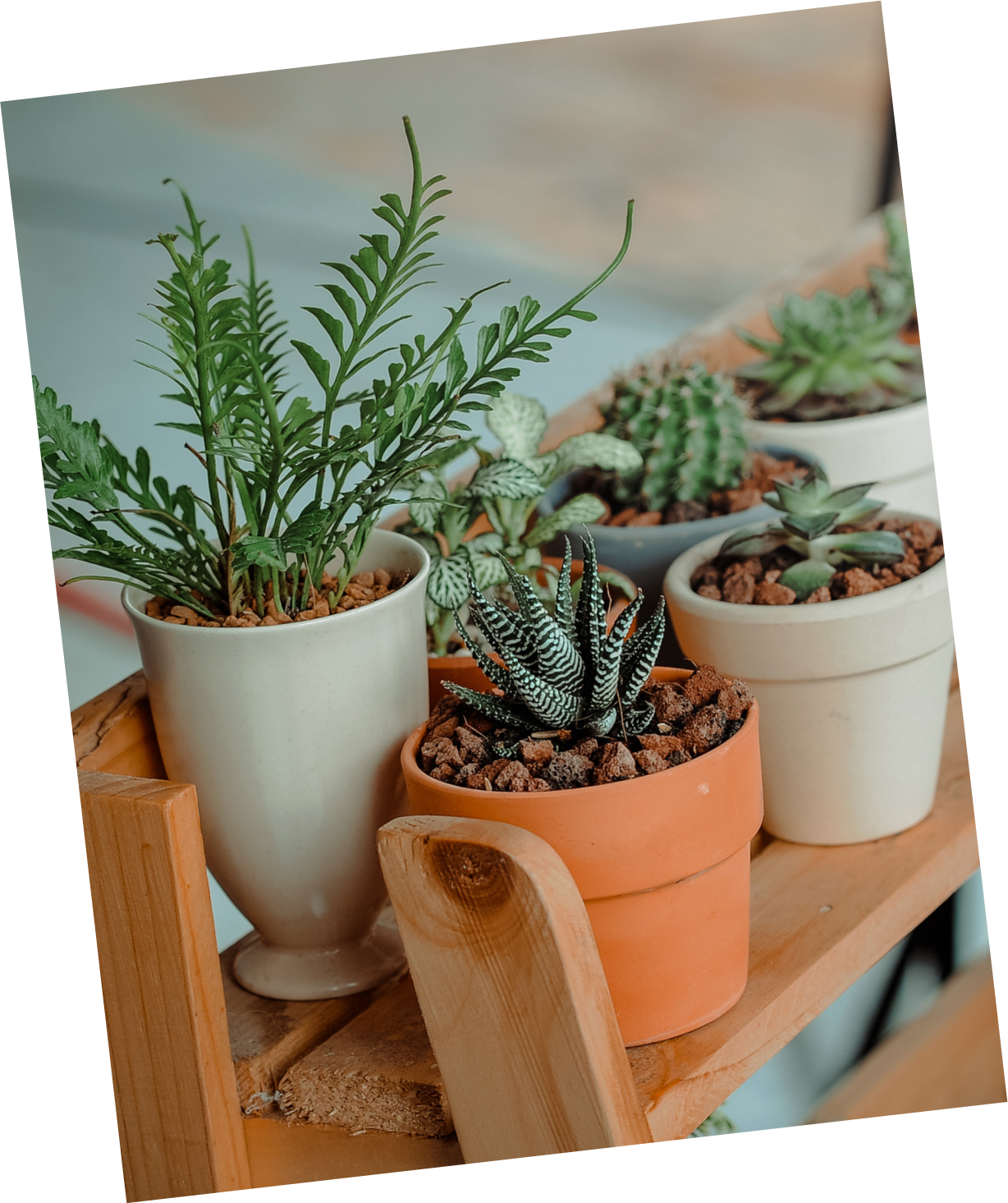 WRITE YOUR
TOPIC OR IDEA
Topic One
Topic Two
Elaborate on what you want to discuss.
Elaborate on what you want to discuss.
Topic Three
Topic Four
Elaborate on what you want to discuss.
Elaborate on what you want to discuss.
MISSION
VISION
Enter your grand vision statement!
Enter your grand vision statement!
GALLERY IMAGE
What can you say about your projects? Share it here!
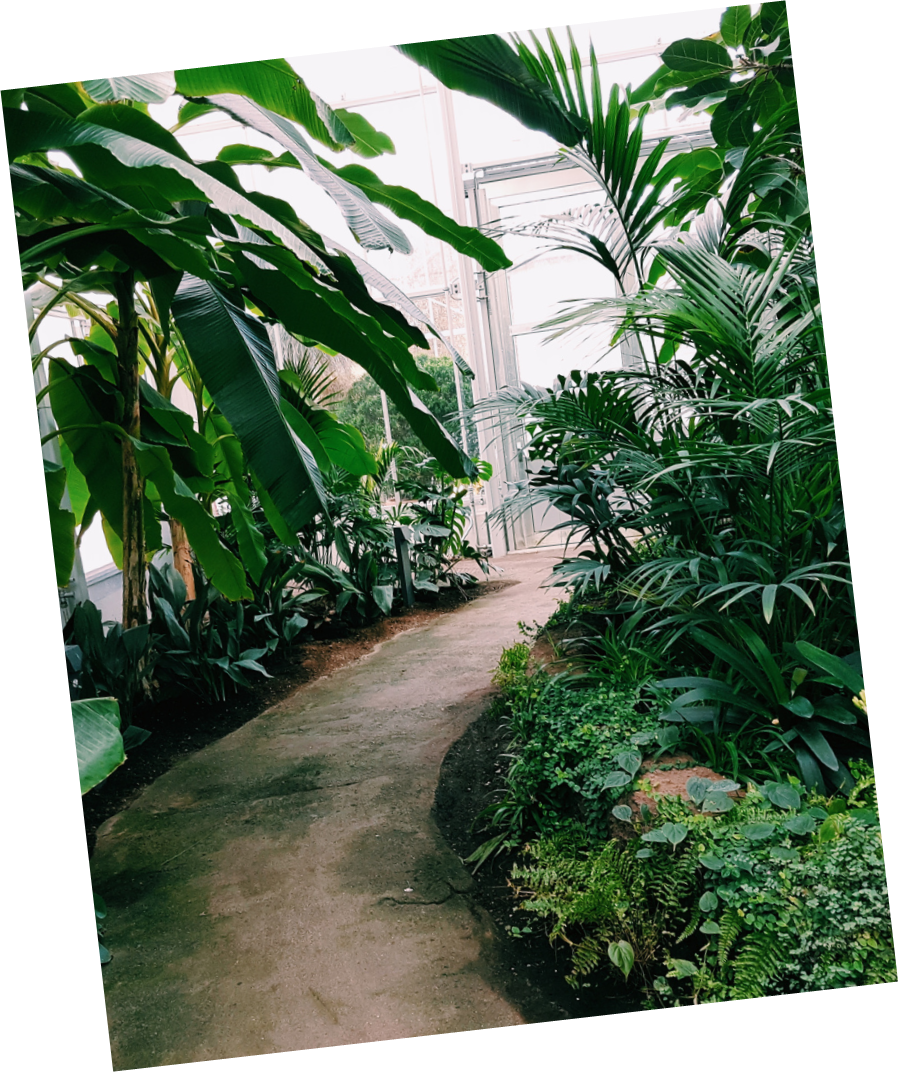 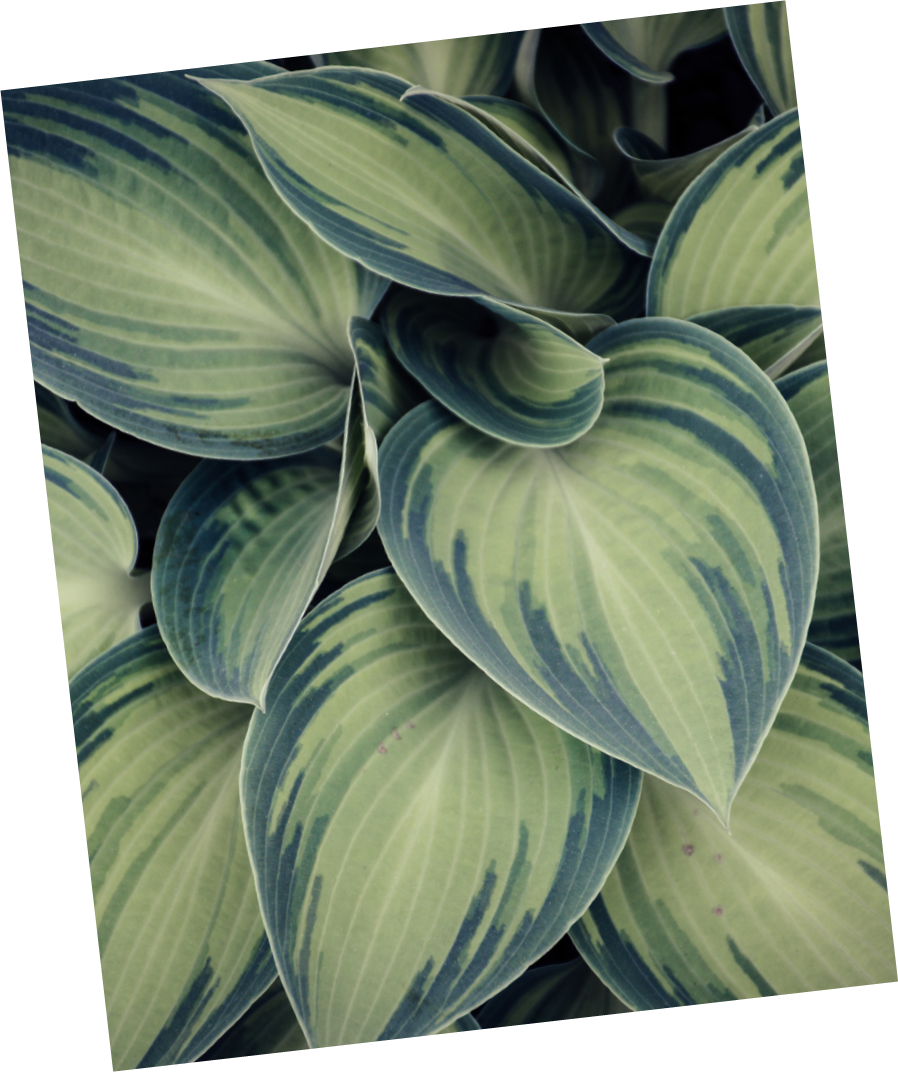 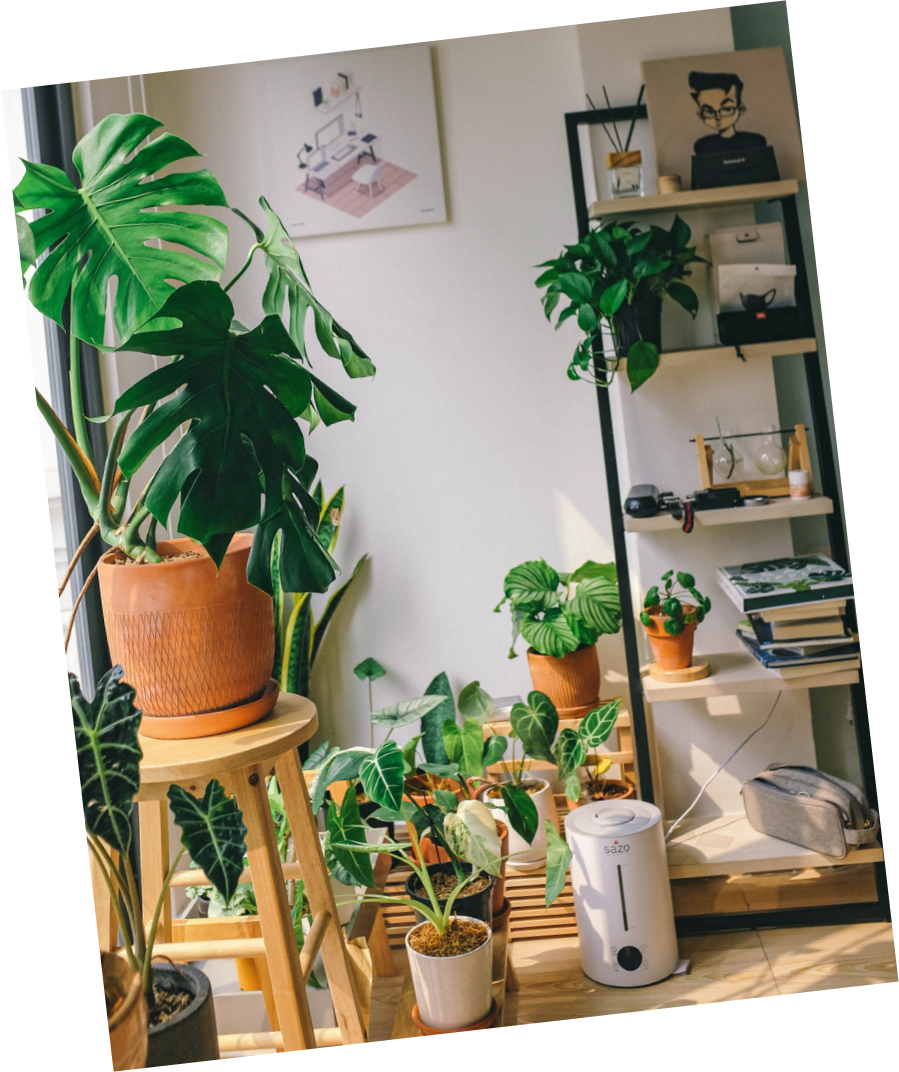 MARKET RESEARCH
1 IN 5
Elaborate on the featured statistic.
10000
Elaborate on the featured statistic.
76%
Elaborate on the featured statistic.
DATA ANALYSIS
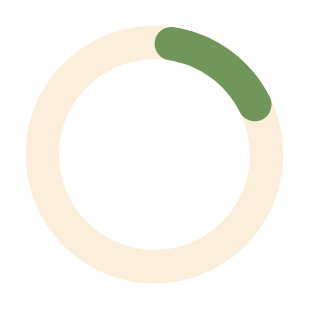 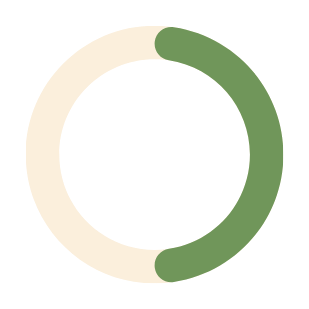 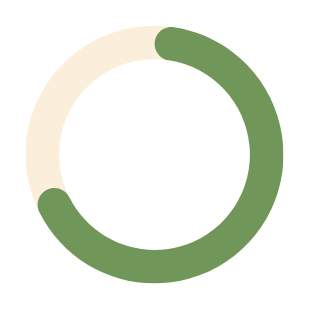 20%
50%
70%
Lorem ipsum dolor sit amet, consectetur adipiscing elit, sed do eiusmod tempor.
Lorem ipsum dolor sit amet, consectetur adipiscing elit, sed do eiusmod tempor.
Lorem ipsum dolor sit amet, consectetur adipiscing elit, sed do eiusmod tempor.
WRITE YOUR TOPIC
01
02
Delve into the profound impact of board games on societal interactions, educational paradigms, and their pervasive influence in popular culture.
Delve into the profound impact of board games on societal interactions, educational paradigms, and their pervasive influence in popular culture.
MEET THE TEAM
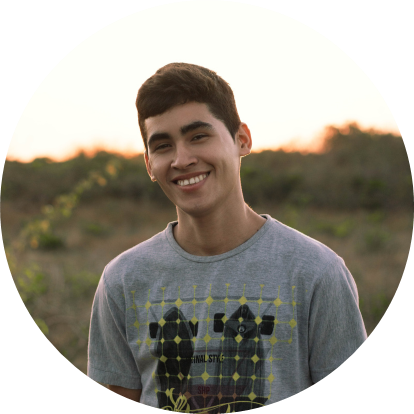 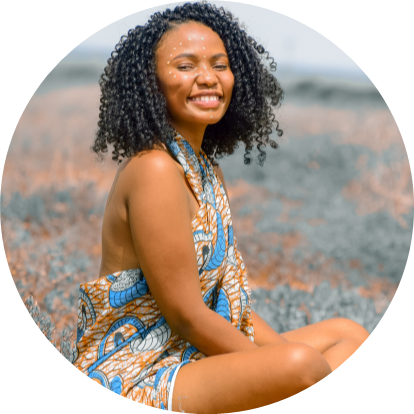 Name
Name
Elaborate on what you want to discuss.
Elaborate on what you want to discuss.
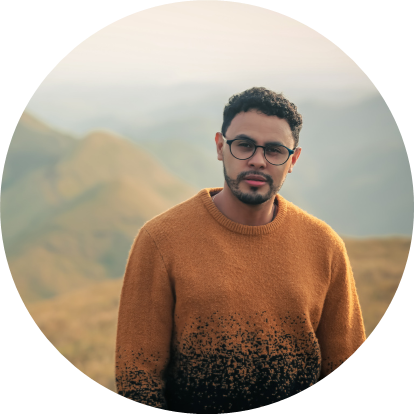 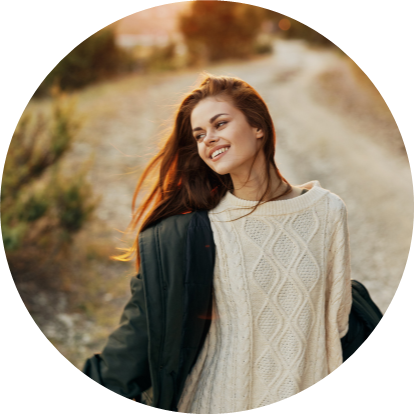 Name
Name
Elaborate on what you want to discuss.
Elaborate on what you want to discuss.
ARBOR DAY
HISTORY
Arbor Day has its roots in the United States and traces back to the 19th century. The idea for Arbor Day was conceived by J. Sterling Morton, a journalist and nature lover who moved to Nebraska from Michigan in 1854. Morton and his wife, Caroline, were ardent advocates for the importance of trees in environmental conservation.
In 1872, J. Sterling Morton proposed the idea of a special day dedicated to tree planting to the Nebraska State Board of Agriculture. The board approved the proposal, and the first Arbor Day was celebrated on April 10, 1872, in Nebraska. On that day, it is estimated that over one million trees were planted in the state.
Add a main point
1854
Elaborate on what you want to discuss.
Add a main point
1900
Elaborate on what you want to discuss.
Add a main point
2000
Elaborate on what you want to discuss.
Add a main point
2024
Elaborate on what you want to discuss.
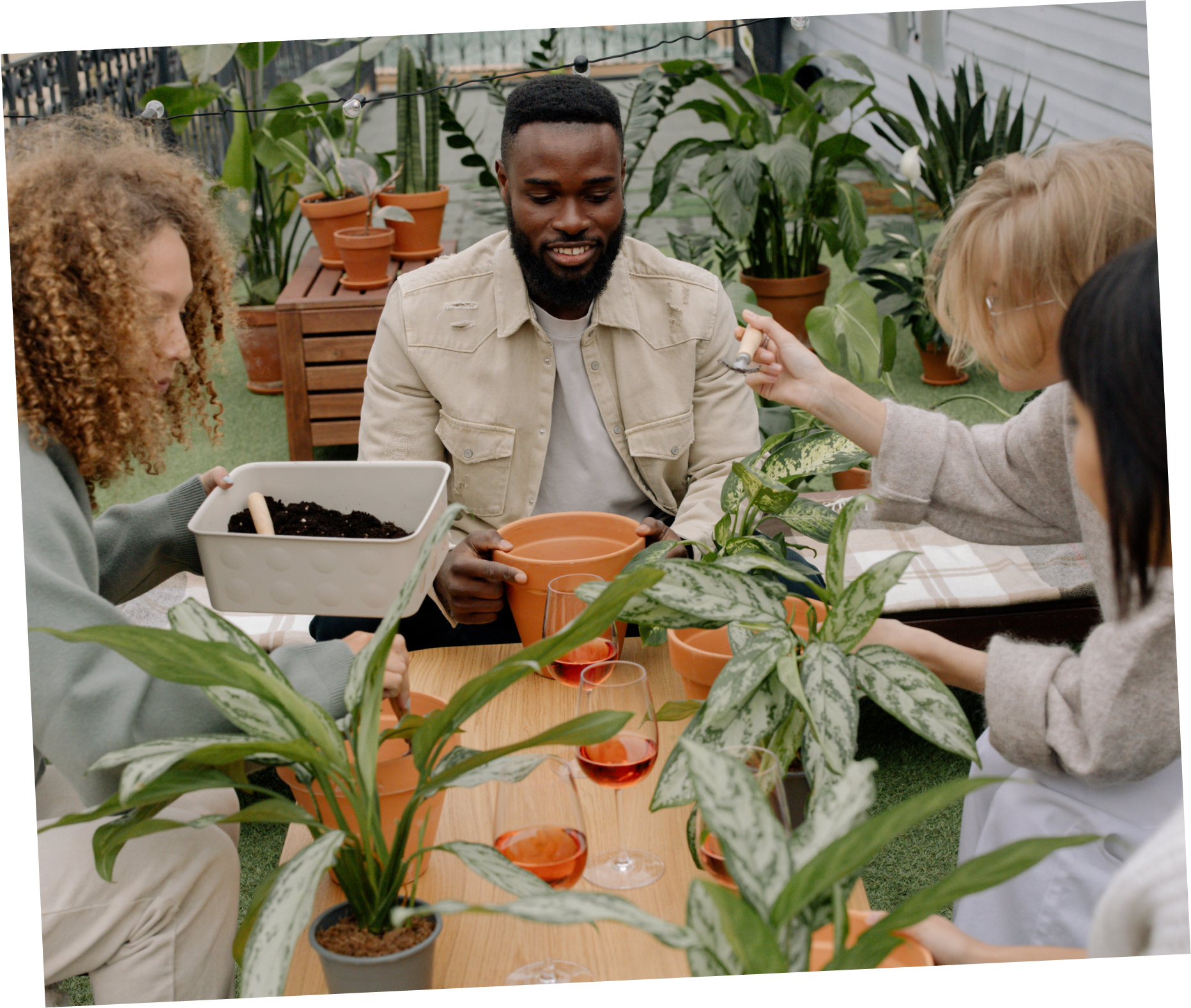 A picture is worth a thousand words
Lorem ipsum dolor sit amet, consectetur adipiscing elit, sed do eiusmod tempor incididunt ut labore et dolore magna aliqua.
RESOURCE
PAGE
Use these design resources
in your Canva Presentation.
This presentation template
uses the following free fonts:

Titles: Fredooka One
Headers: Oregano
Body Copy: Lato

You can find these fonts
online too. Happy designing! 

Don't forget to delete this
page before presenting.
THIS PRESENTATION TEMPLATE IS FREE FOR EVERYONE TO USE THANKS TO THE FOLLOWING:
SlidesCarnival for the presentation template
Pexels for the photos
HAPPY DESIGNING!